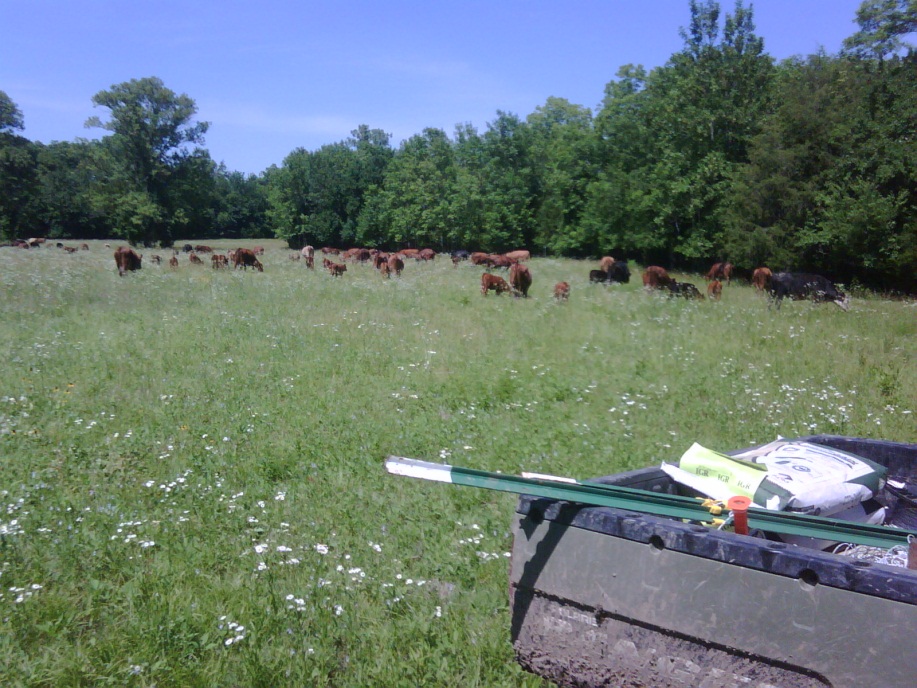 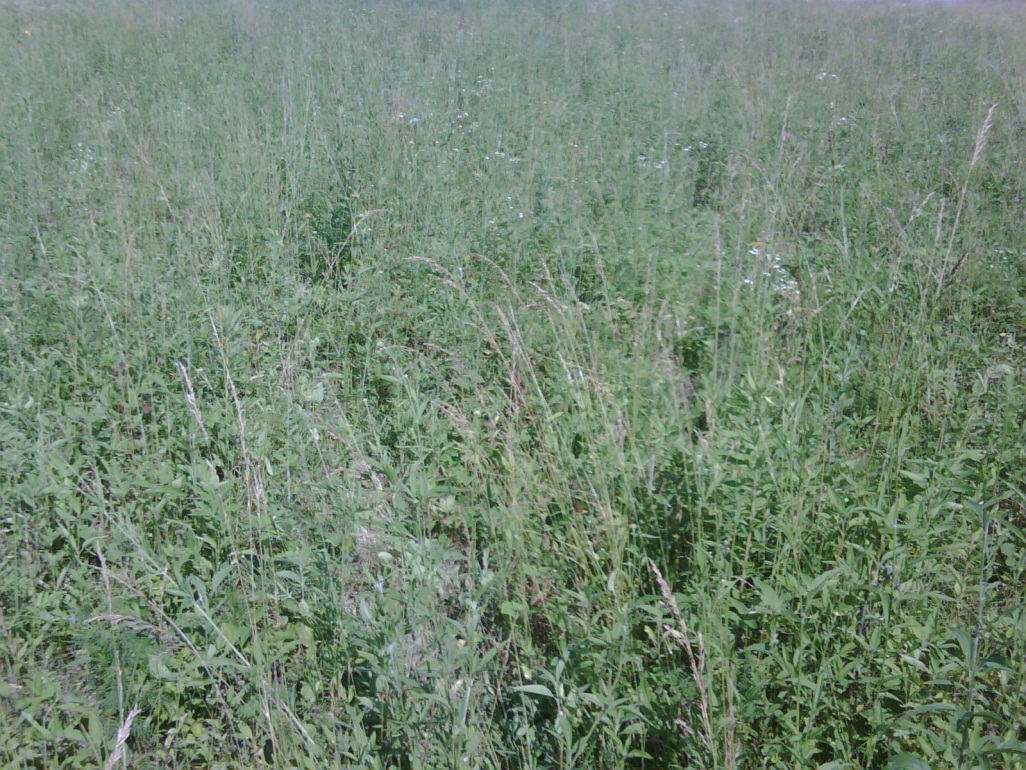 Year 2 Grazing Season
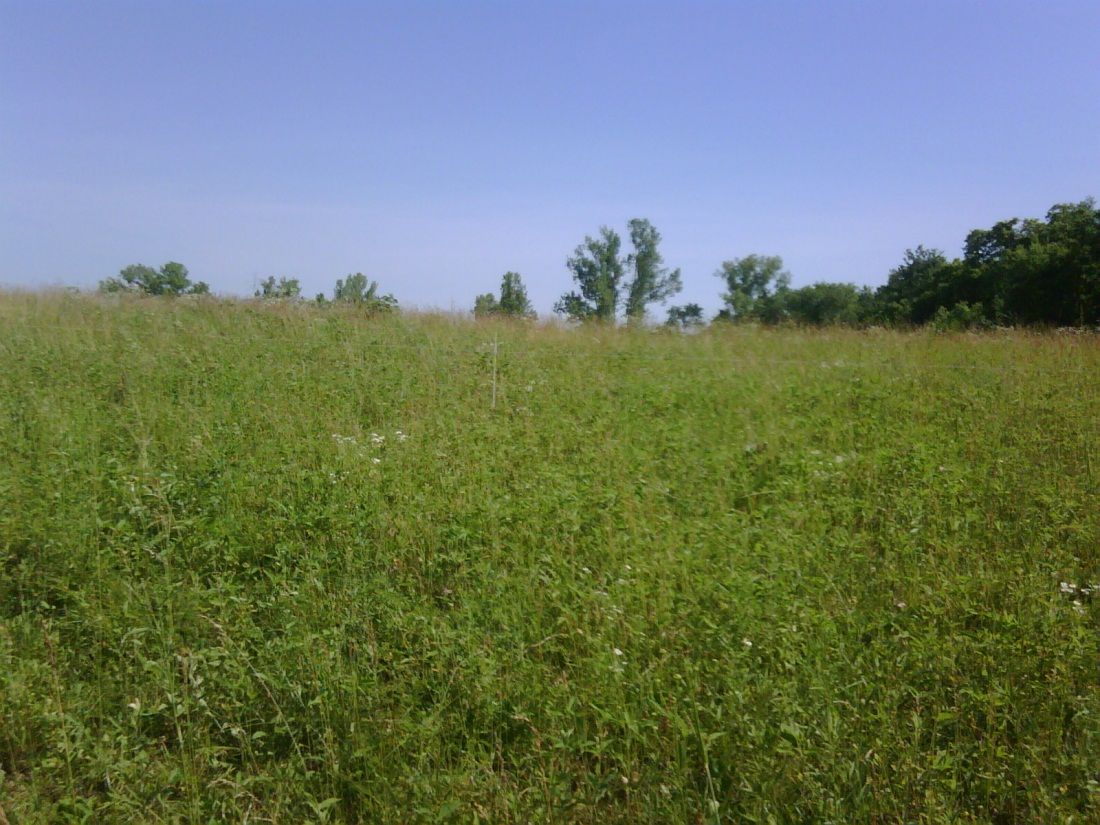 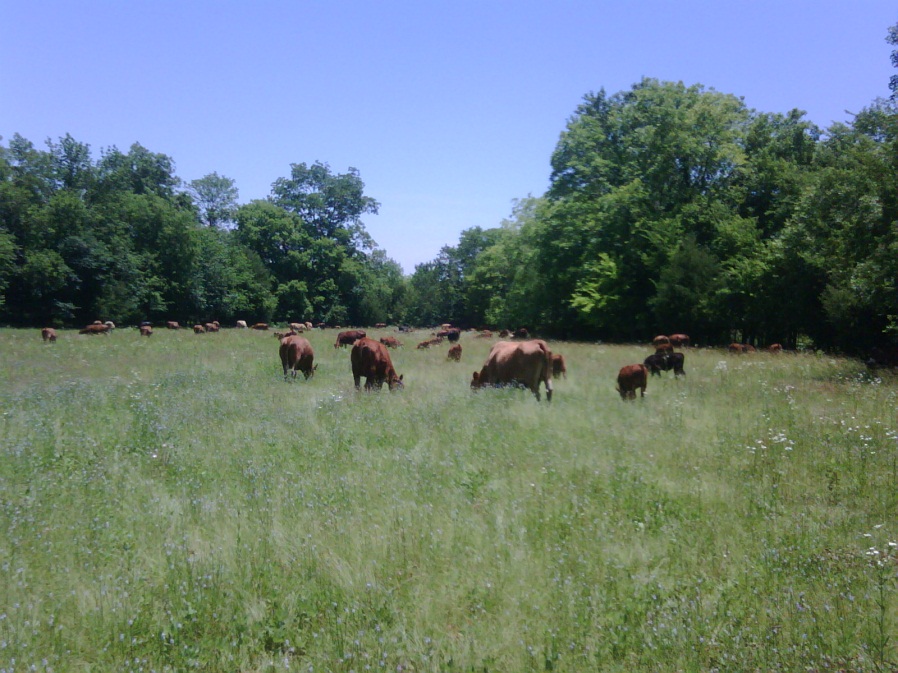 Slide Source: 
Allen Williams
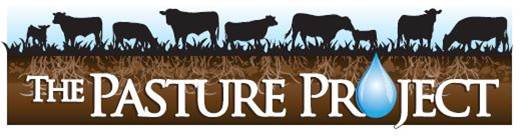